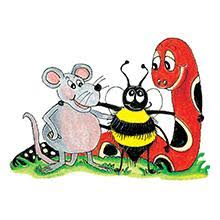 Jolly Grammar 3a-26
simple
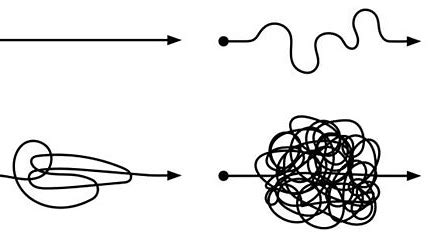 simple
 eagle
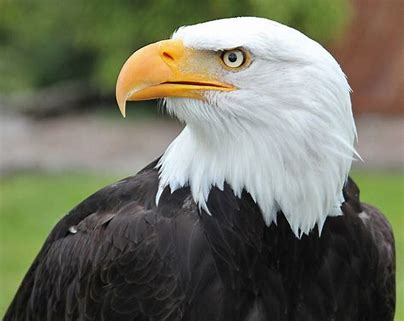 simple
 eagle
 beetle
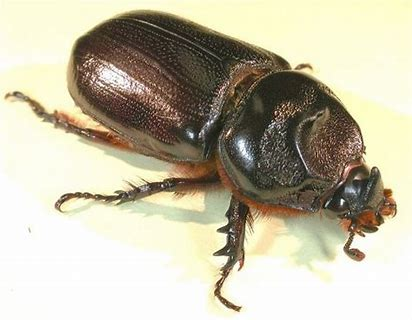 simple
 eagle
 beetle
 handle
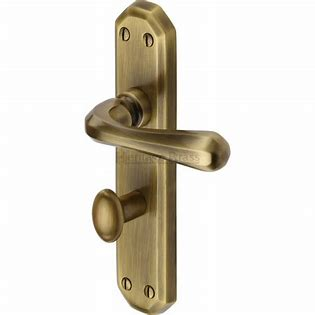 simple
 eagle
 beetle
 handle
 puzzle
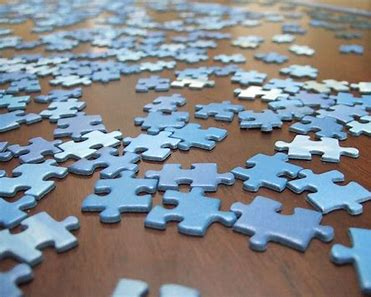 simple
 eagle
 beetle
 handle
 puzzle
 angle
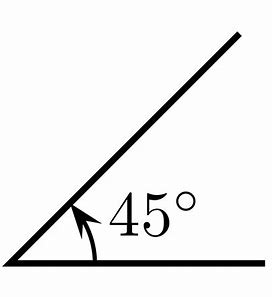 simple
 eagle
 beetle
 handle
 puzzle
 angle
7. jungle
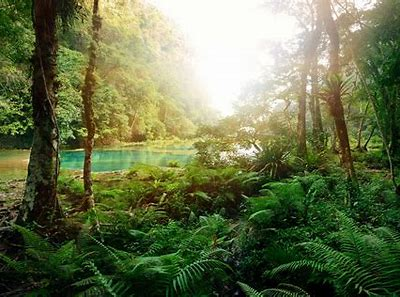 simple
 eagle
 beetle
 handle
 puzzle
 angle
7. jungle
8. horrible
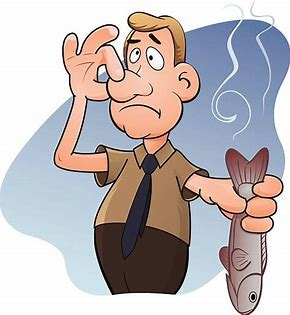 simple
 eagle
 beetle
 handle
 puzzle
 angle
7. jungle
8. horrible
9. terrible
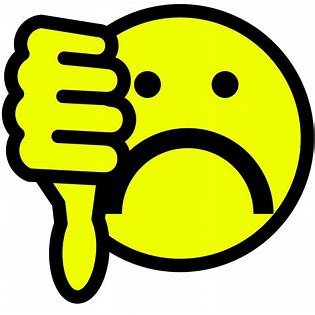 simple
 eagle
 beetle
 handle
 puzzle
 angle
7. jungle
8. horrible
9. terrible
10. knuckle
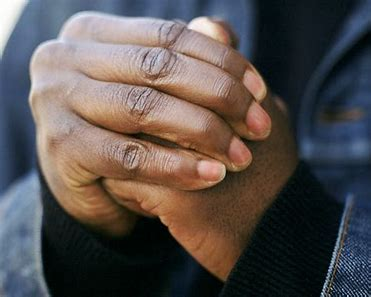 simple
 eagle
 beetle
 handle
 puzzle
 angle
7. jungle
8. horrible
9. terrible
10. knuckle
11. disable
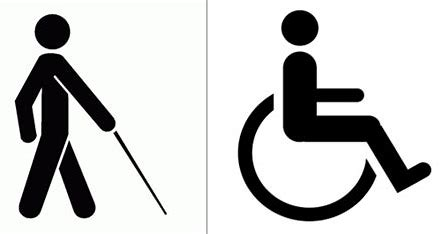 simple
 eagle
 beetle
 handle
 puzzle
 angle
7. jungle
8. horrible
9. terrible
10. knuckle
11. disable
12. obstacle
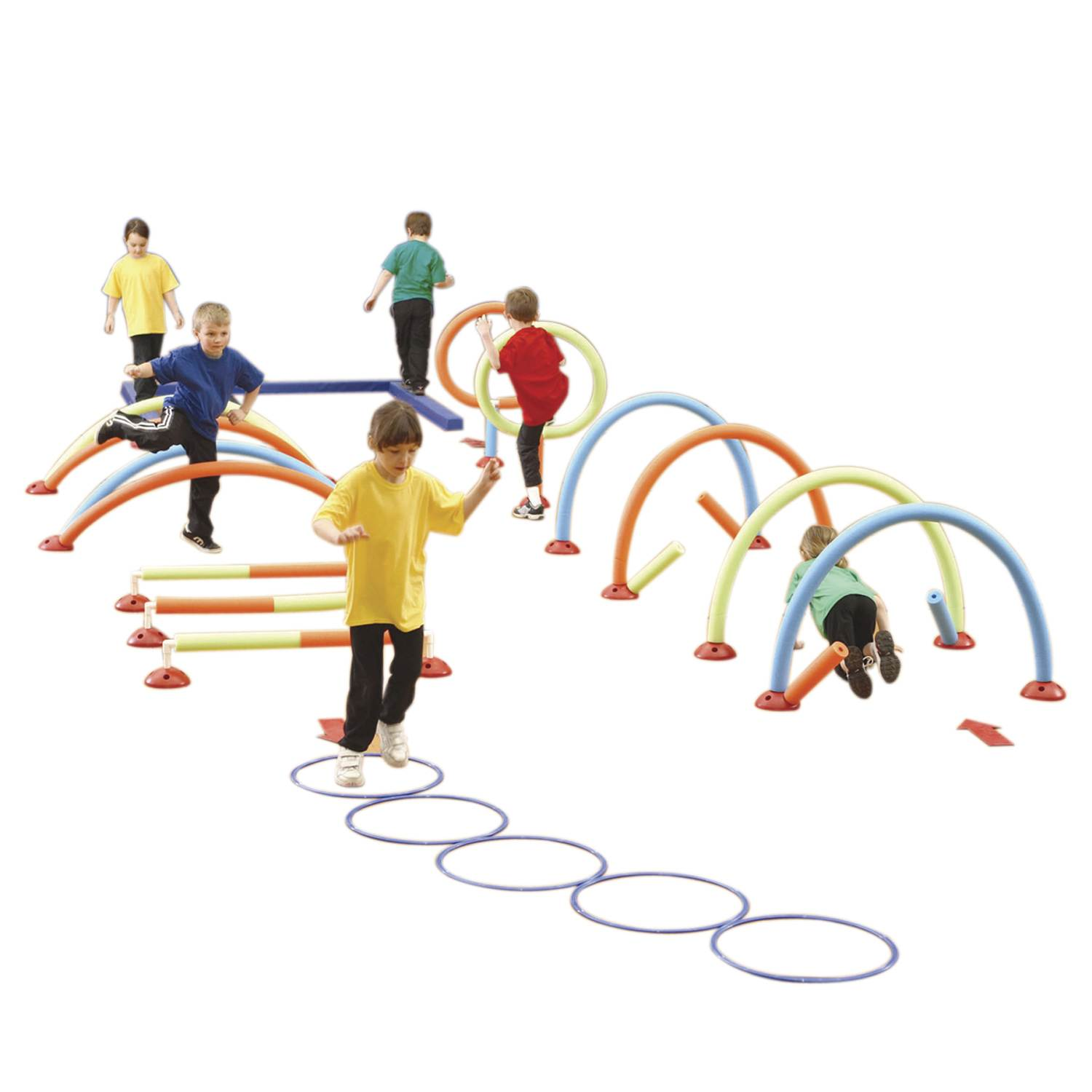 simple
 eagle
 beetle
 handle
 puzzle
 angle
7. jungle
8. horrible
9. terrible
10. knuckle
11. disable
12. obstacle
13. formidable
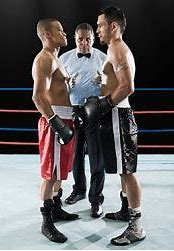 simple
 eagle
 beetle
 handle
 puzzle
 angle
7. jungle
8. horrible
9. terrible
10. knuckle
11. disable
12. obstacle
13. formidable
14. improbable
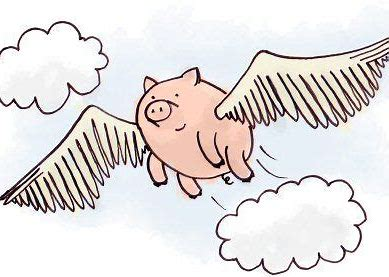 simple
 eagle
 beetle
 handle
 puzzle
 angle
7. jungle
8. horrible
9. terrible
10. knuckle
11. disable
12. obstacle
13. formidable
14. improbable
15. impossible
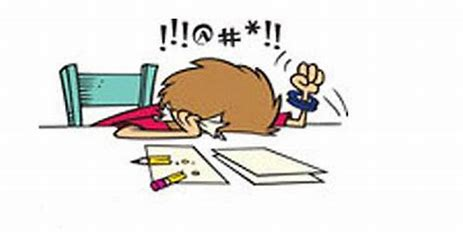 simple
 eagle
 beetle
 handle
 puzzle
 angle
7. jungle
8. horrible
9. terrible
10. knuckle
11. disable
12. obstacle
13. formidable
14. improbable
15. impossible
16. rectangle
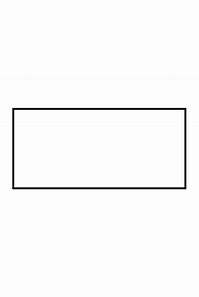 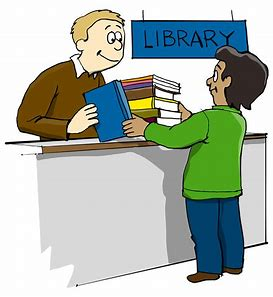 simple
 eagle
 beetle
 handle
 puzzle
 angle
7. jungle
8. horrible
9. terrible
10. knuckle
11. disable
12. obstacle
13. formidable
14. improbable
15. impossible
16. rectangle
17. believable
simple
 eagle
 beetle
 handle
 puzzle
 angle
7. jungle
8. horrible
9. terrible
10. knuckle
11. disable
12. obstacle
13. formidable
14. improbable
15. impossible
16. rectangle
17. believable
18. vehicle
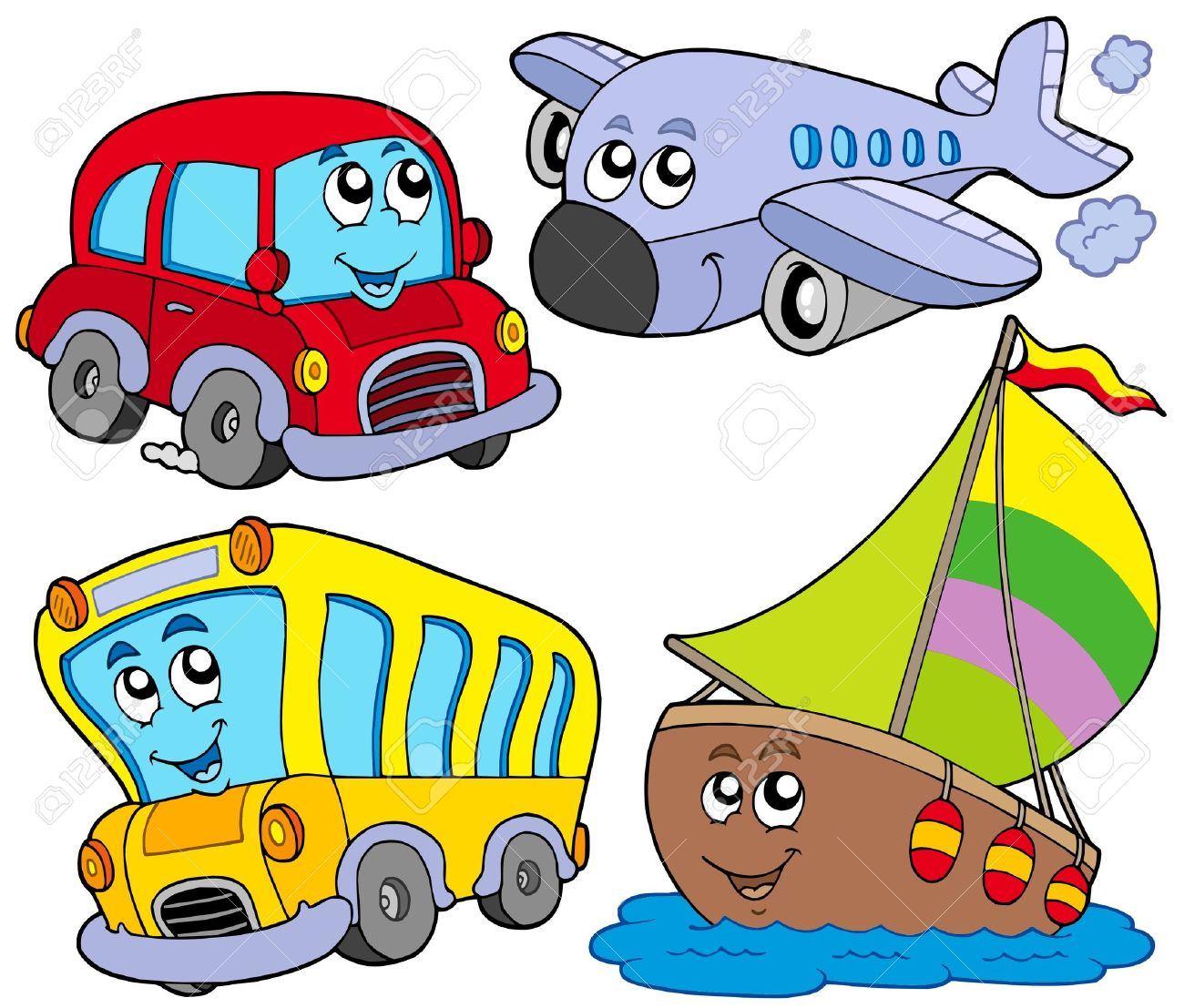 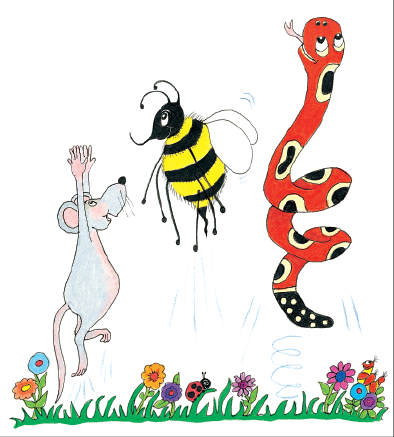 Let’s look at paragraphs in books.
Activity Page:

Paragraphs
(organizing information)
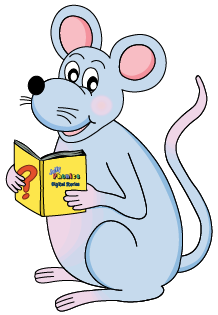 Me and My Family
Where I Live
My Life
My Hobbies
Me and My Family

There are five members in my family. My parents are very kind.   My brother is cute and small. We play computer games together on weekends.
Me and My Family

There are　three members in my family, my mother, my father, and myself.  We play cards together before bedtime.
Where I Live

I live in Kokura.  Kokura is famous for Kokura Castle.  I like this city because people are nice.
Where I Live

I live in Kitakyushu city.  My apartment is near Mikuni Stadium.  I like it here because it is near the station and I can see fireworks sometimes.
My Hobbies

I like relaxing in my free time.  For example, touching slime makes me happy.  The slime should not be too soft of hard.  It should be just right.
My Hobbies

I like shopping.  I go to the 100yen shop for art supplies, toys, and snacks.  I usually go shopping by myself.
My Friends

My School

My Pets

The Sports I Play 

My Dream
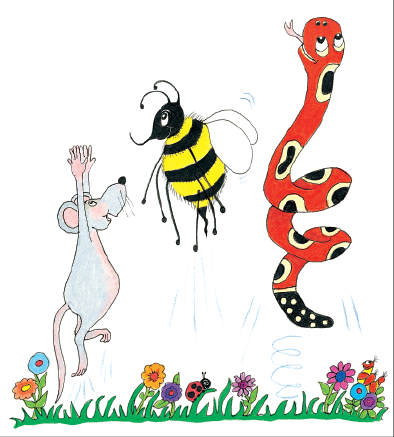 Thank you!